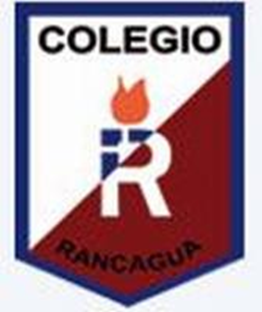 Colegio Isabel Riquelme             
U.T.P.
GUIA DIGITAL 2
ASIGNATURA:
CURSO: 8° BÁSICO 
DOCENTE: MARIA TERESA SERRANO 
Semana: del 06 de Abril al 10 de Abril
En esta clase trabajaremos con el programa excel
UTILIZANDO LAS HERRAMIENTAS DE EXCEL VAMOS A REALIZAR UNA TABLA DE DOBLE ENTRADA
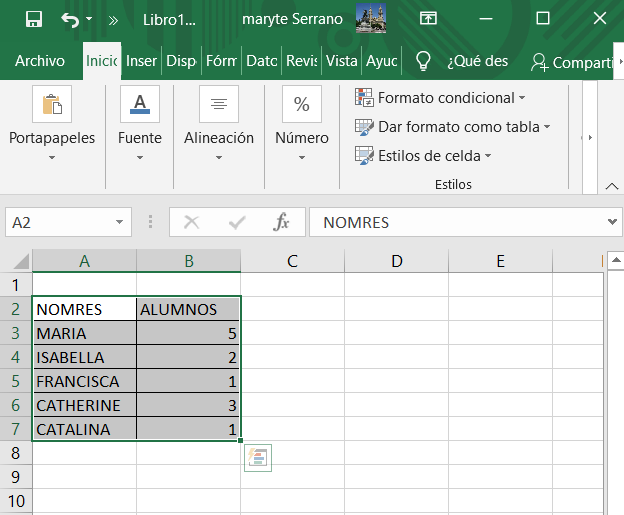 LUEGO SELECCIONAMOS LA TABLA
LUEGO VAMOS A LA BARRA DE HERRAMIENTAS,SELECCIONO INSERTAR Y SELECCIONO EL GRAFICO
Ahora nos pondremos a trabajarDesarrolle a continuación la tarea………….
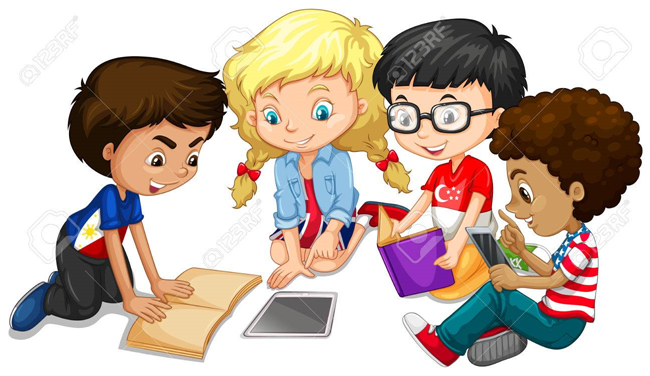